應用系統思考圖的溝通實例
1
溝通程序：系統思考圖為媒介
選擇適當的地點，以便可以專心互動與思考。
了解系統思考圖的構圖要點：找出問題的所有變數、孰前孰後的因果關係、變數彼此的消長方向、調節或增強環路的形成。
營造放下自我防衛的氣氛，以系統思考圖攤開自己的認知，將自己對問題的了解畫出。
雙方根據個人價值觀，並賦予相關問題變數的權重。
充分尊重與了解雙方的系統思考圖，共同調整相關變數及其權重，並提出整合的系統思考圖。
擬定問題的因應對策。
2
「北上謀職」系統思考圖(先生)
東部學生來源總數
－
北部學校招生愈好
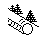 ＋
－
＋
東部學校
招生愈好
北部學校
的發展
＋
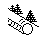 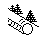 ＋
＋
東部學校
的發展
＋
＋
＋
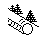 先生工作發展
從事研究
＋
＋
＋
收入
＋
3
花蓮可找到學校
收入安穩
＋
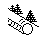 事業上求發展
＋
花蓮的居住環境
＋
留在花蓮的意願
＋
房價
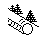 ＋
就近照顧母親的心願
太太的「定居花蓮」系統思考圖(先生)
4
＋
競爭壓力
＋
＋
學習環境
競爭能力
未來發展
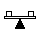 ＋
學習意願
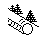 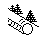 ＋
＋
快樂
－
＋
「小朋友的發展」系統思考圖(先生)
5
太太的「定居花蓮」系統思考圖(太太)
花蓮一定可以找到國小教書
穩定收入
＋
＋
生活品質
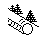 事業上求發展
＋
花蓮的居住環境
＋
留在花蓮的意願
房價
消費低
喜歡花蓮
6
「小朋友的發展」系統思考圖(太太)
父母找到好工作，收入
足以負擔
自然環境
＋
＋
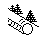 喜歡花蓮
生活品質
＋
教育資源
＋
快樂
7
整合後的系統思考圖
東部學生來源總數
－
北部學校招生愈好
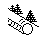 ＋
－
＋
東部學校
招生愈好
北部學校
的發展
＋
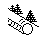 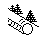 ＋
＋
＋
競爭壓力
東部學校
的發展
＋
＋
＋
競爭
能力
＋
未來
發展
＋
學習環境
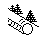 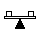 先生工作發展
從事研究
＋
＋
＋
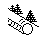 ＋
收入穩定
＋
學習意願
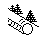 ＋
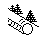 ＋
＋
生活品質
事業上求發展
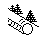 ＋
＋
＋
＋
太太留在花蓮的意願
＋
房價
小孩快樂
＋
－
花蓮的居住環境
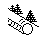 ＋
＋
就近照顧
母親的心願
8
賦予變數權重後的系統思考圖
東部學校
的發展
＋
＋
＋
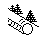 競爭壓力
先生的工作發展
從事研究
＋
＋
競爭
能力
＋
未來
發展
＋
學習環境
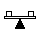 收入穩定
＋
＋
＋
＋
生活品質
事業上求發展
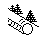 學習意願
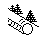 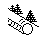 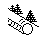 ＋
＋
＋
太太留在花蓮
的意願
＋
房價
＋
一家三口的快樂
＋
－
花蓮的居住環境
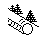 ＋
＋
就近照顧
母親的心願
共識的形成：釐清問題的重心在於追求收入穩定、生活品質、快樂。（來自連結三個子系統思考圖的點，其重要性也被先生和太太所共同認同）
9
系統思考圖的妙用：先生北部謀職？還是續留東部？
東部學校
的發展
＋
＋
＋
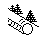 競爭壓力
先生的工作發展
從事研究
＋
＋
競爭
能力
＋
未來
發展
＋
學習環境
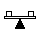 收入穩定
＋
＋
＋
＋
生活品質
事業上求發展
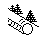 學習意願
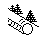 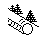 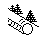 ＋
＋
＋
太太留在花蓮
的意願
＋
房價
＋
一家三口的快樂
＋
－
花蓮的居住環境
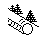 ＋
＋
就近照顧
母親的心願
共識的形成：釐清問題的重心在於追求收入穩定、生活品質、快樂。（來自連結三個子系統思考圖的點，其重要性也被先生和太太所共同認同）
10
系統思考圖對溝通的助益
有益就事論事，澄清雙方對問題的不同見解，避免模糊焦點，而流於意氣之爭。
有益探究雙方對問題變數所賦予的權重，以呈現雙方隱晦而不易見的的價值觀。
有益了解雙方不同的價值觀，以進一步對問題變數取得共識權重，並針對槓桿點擬定有效對策。
11